Topic 5.3: Causes of the Industrial REvolution
Learning Objective 1:
Explain how environmental and other factors contributed to industrialization from 1750-1900.
A. A variety of factors contributed to the growth of industrial production and eventually resulted in the Industrial Revolution.
Pre-Industrial England (Context)
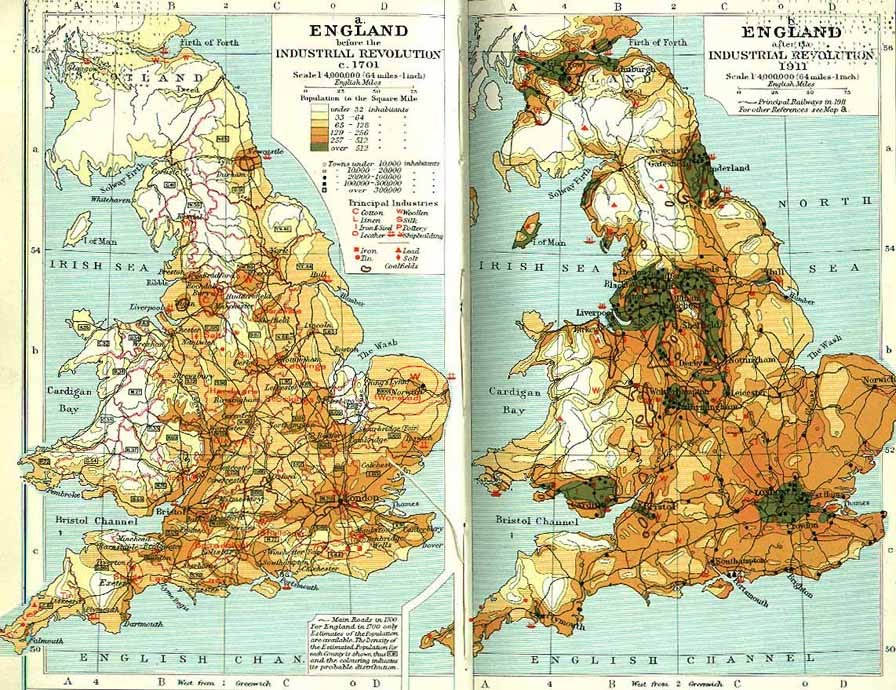 Mainly rural
Cottage industries
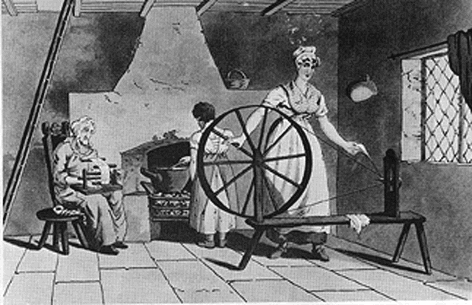 Environmental Causes
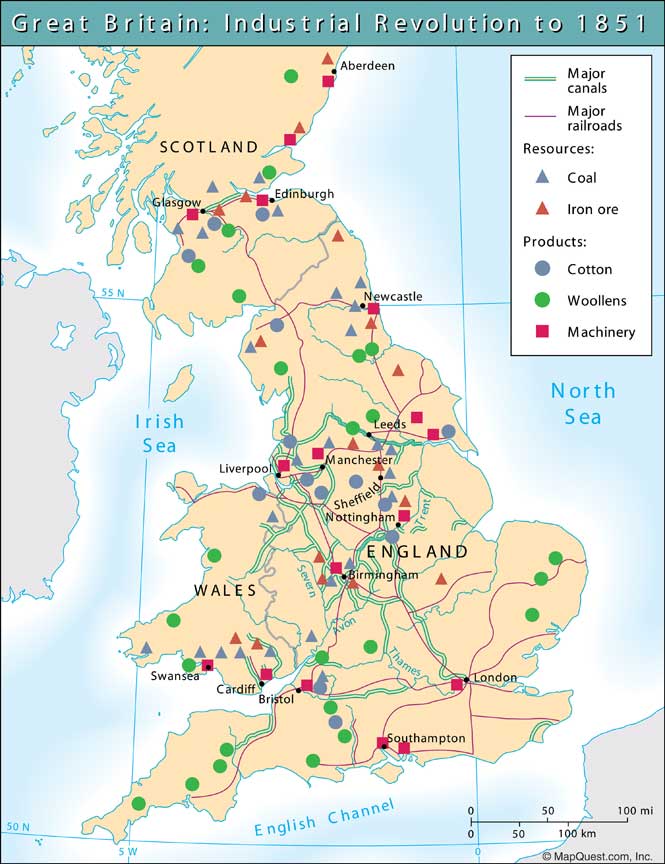 Mineral resources
Rivers
Agricultural Causes
Agricultural Revolution
Crop rotation
Seed drill (Jethro Tull)
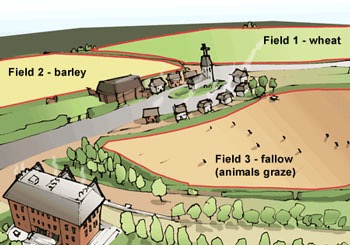 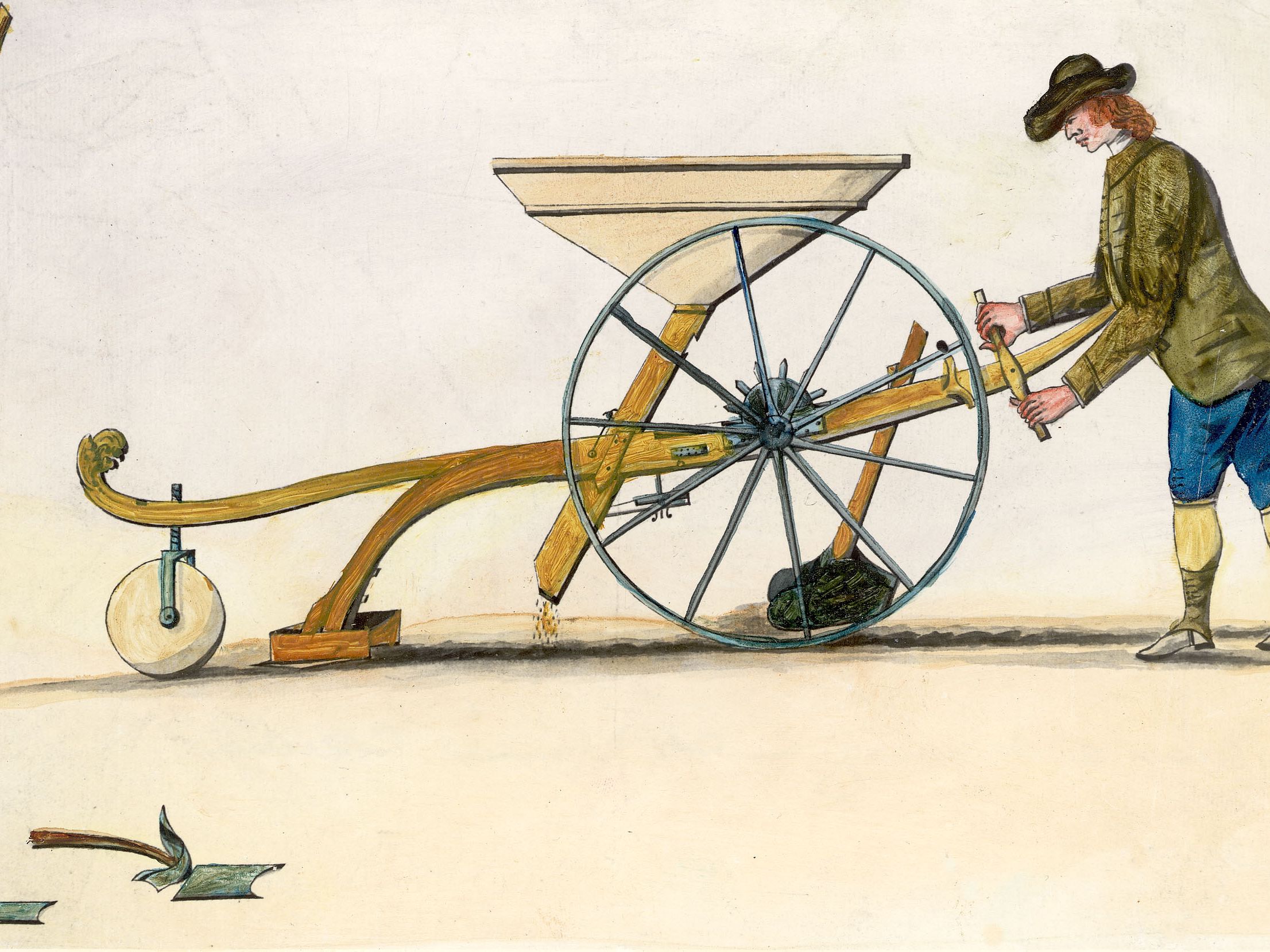 Economic Causes
New colonies led to accumulation of private capital
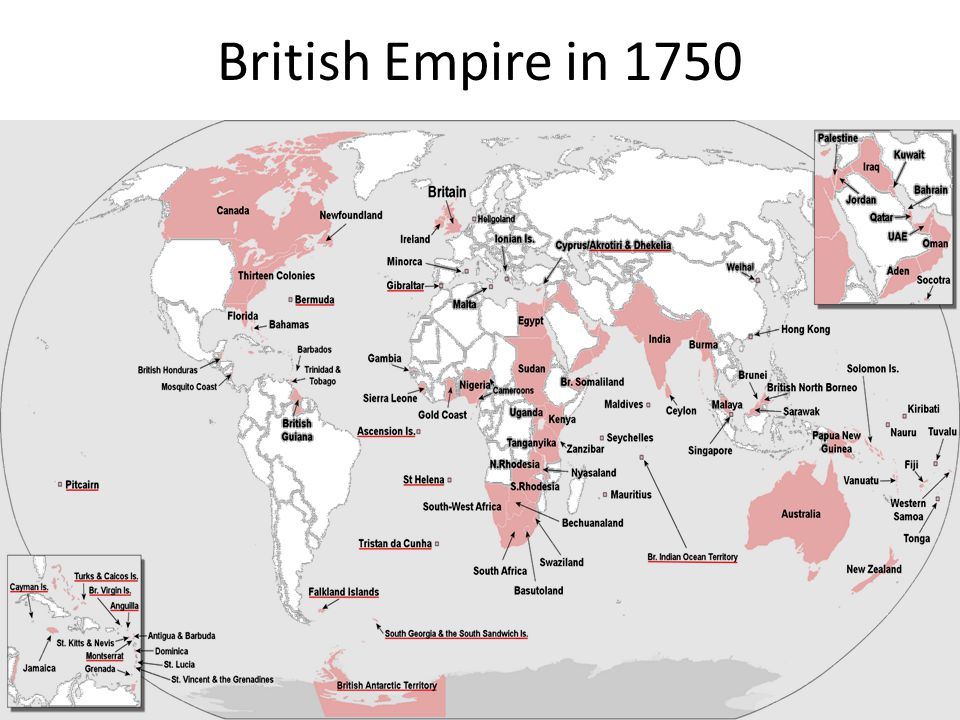 Urbanization
Population growth
Enclosure Movement
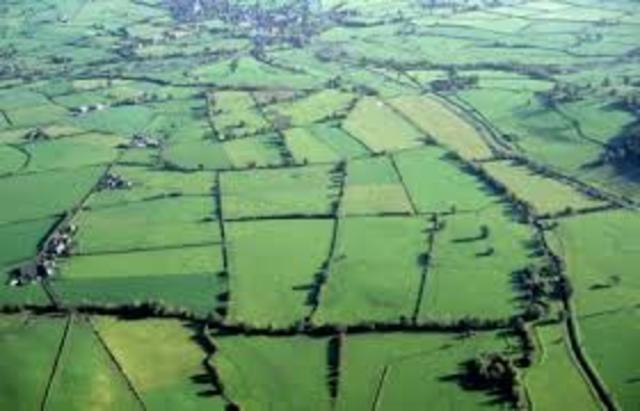 Technology and Transportation
Topic 5.4
B. The development of the factory system concentrated production in a single location and led to an increasing degree of specialization of labor.
Richard Arkwright
Weaving machines in central location
Located on water source
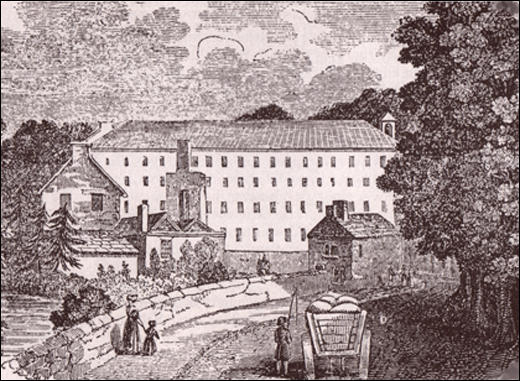 Topic 5.4: Technology of the industrial age
Learning Objective 1:
Explain how technology shaped economic production over time.
A. The development of machines made it possible to take advantage of both existing and new discovered resources of energy stored in fossil fuels.
Early Machines
Spinning jenny (James Hargreaves)
Water frame
Interchangeable parts
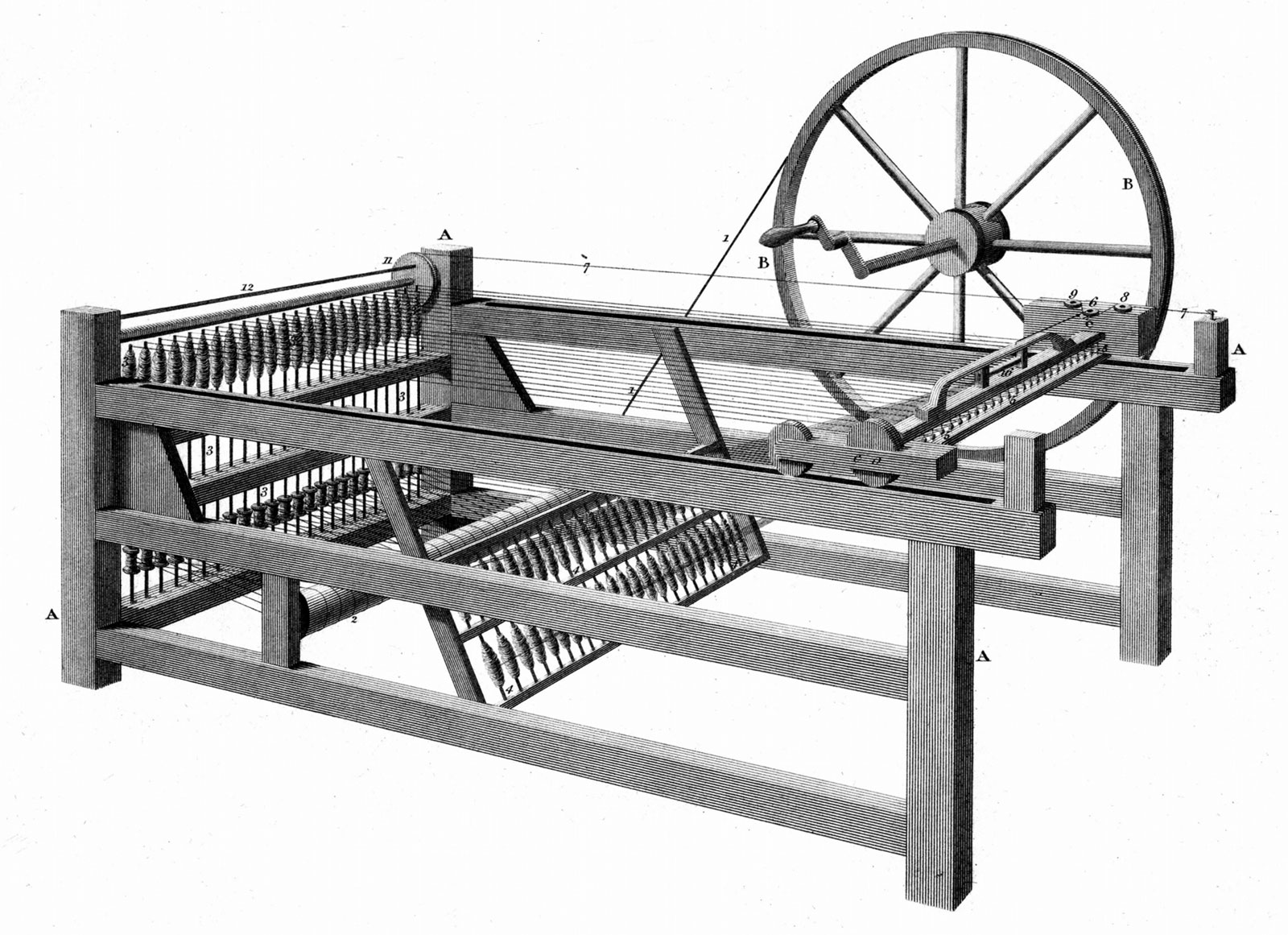 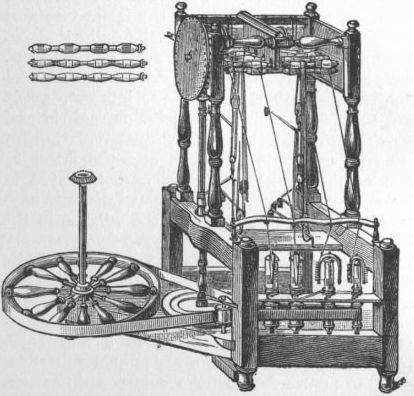 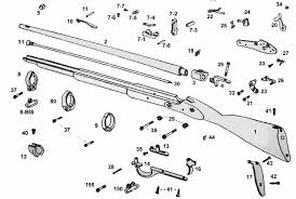 Effects of Machines
Division/specialization of labor
Rise of unskilled labor
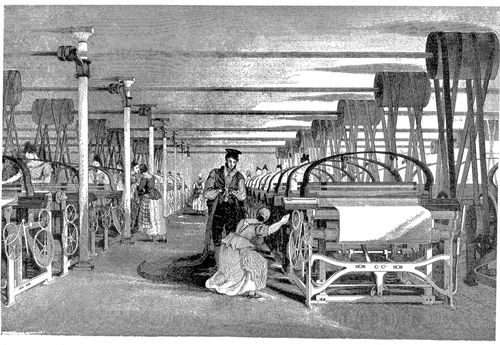 B. The “Second Industrial Revolution” led to new methods in the production of steel, chemicals, electricity, and precision machinery during the second half of the 19th century.
Second Industrial Revolution
Shift from textiles to industrial goods
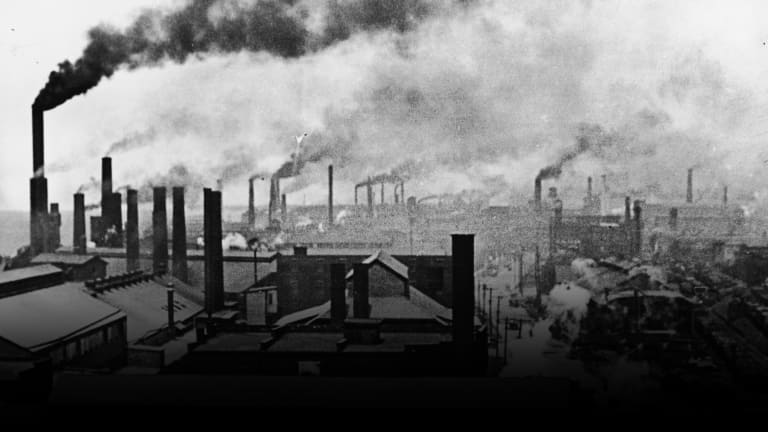 Steel
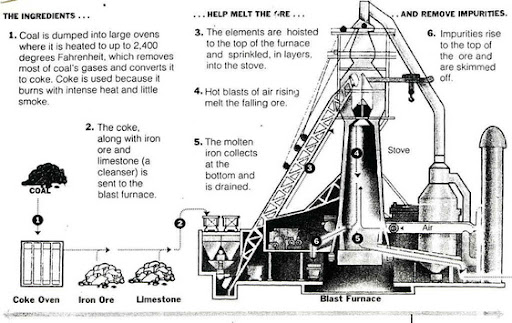 Bessemer Process
Oil
Starts with kerosene for heat, light
Leads to engines for transport
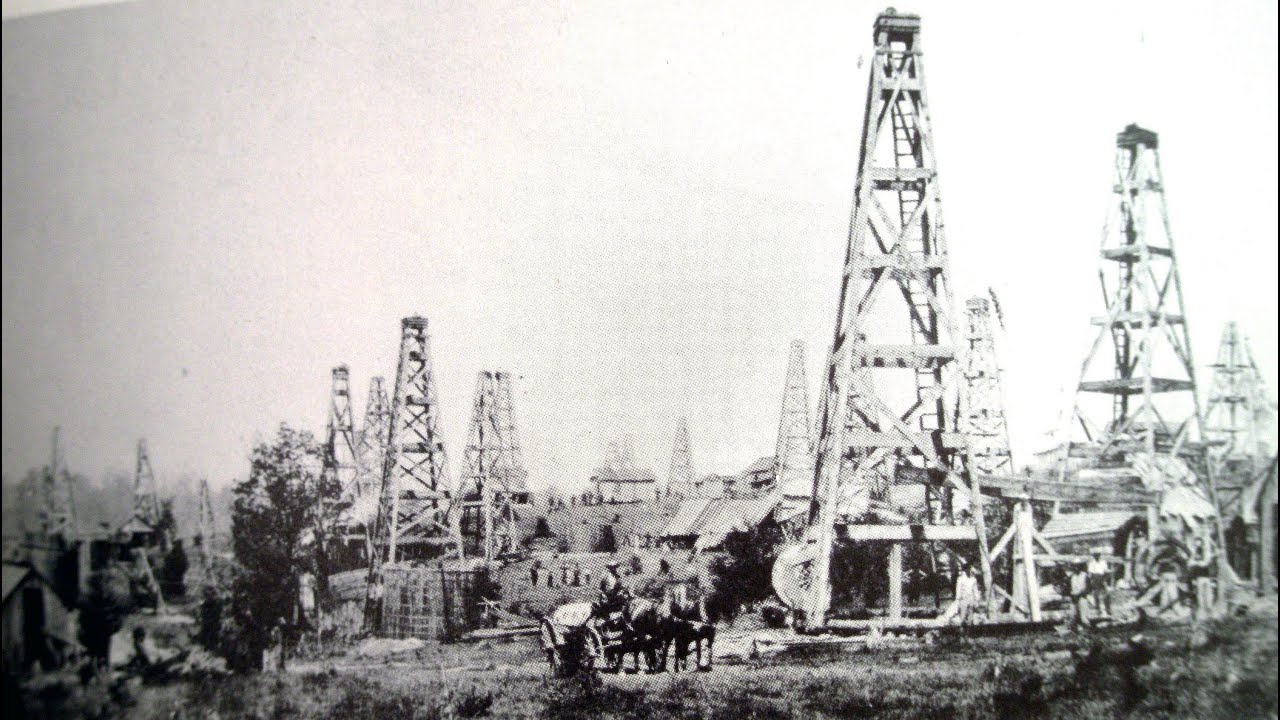 Electricity
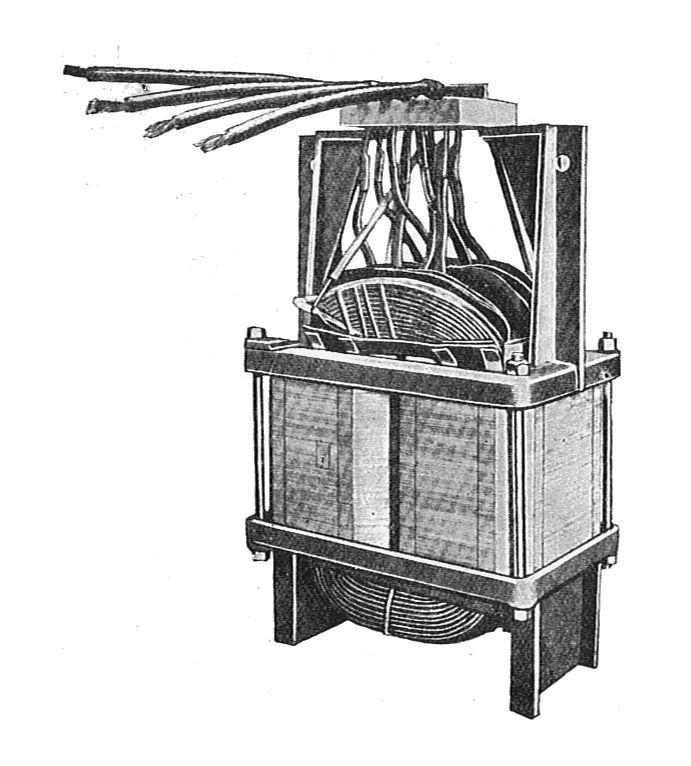 Thomas Edison – light bulb
George Westinghouse - transformer
C. Railroads, steamships, and the telegraph led to increased trade and migration.
Railroads
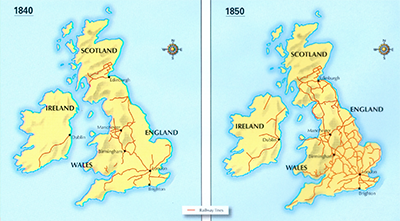 Communication
Samuel Morse – telegraph
Alexander Graham Bell – telephone
Guglielmo Marconi - radio